Week 1 – Graphing Exercise
Terms
x-axis – horizontal axis at the bottom of the graph

independent variable – used to see if it has an effect on a second variable; represented on x-axis

y-axis – vertical axis on the left side of the graph

dependent variable – the variable that is being tested in an experiment; represented on y-axis
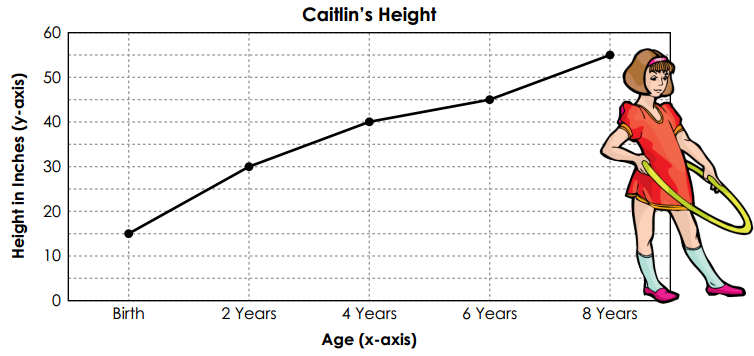 Proportionality
direct relationship – exists when two variables increase or decrease at the same rate; the graph has a linear shape

indirect relationship – exists when one variable increases as the other decreases; the graph has a hyperbolic shape
All graphs should have:
A title “dependent vs. independent variable”
Each axis should be labeled
Each axis should have an appropriate scale
Each axis should show units
A best-fit line or curve should be drawn to represent the data
Volume vs. Temperature
Pressure vs. Volume